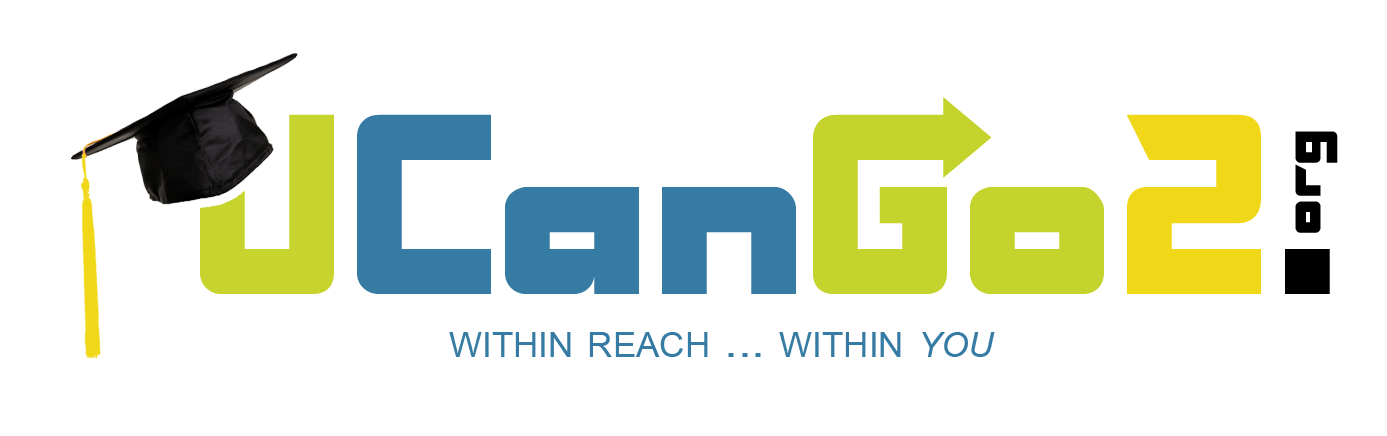 Answers to FAQs Regarding Federal Financial Aid for College
Tell Me About the FAFSAAnswers to FAQs Regarding Federal Financial Aid for College
Learning Module 5 – Follow Up
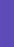 2024-2025
After you submit your FAFSA, watch for an email from Federal Student Aid (the letters FSA will appear in the sender’s address)
The message will say that your FAFSA has been received and is being processed
If you don’t receive it soon, check your spam and/or junk mail
In a few days, you’ll receive an email instructing you on how to view your FAFSA Submission Summary 
FAFSA Submission Summaries are being delayed until late January or early February for the 2024-25 FAFSA form
Follow Up
What’s Next?
Tell Me About the FAFSA
2
Read through your FAFSA Submission Summary and check for errors. There will be four tabs.
On the Eligibility Overview tab, the student sees information about the federal student aid they may be eligible for, such as a Federal Pell Grant and Federal Direct Loans. They can also view their Student Aid Index (SAI).
On the FAFSA Form Answers tab, the student sees the answers they and, if applicable, their contributor(s) provided on the FAFSA® form. If any of the provided answers are incorrect, the student can choose to make corrections.
Follow Up
Your FAFSA Submission Summary
Tell Me About the FAFSA
3
On the School Information tab, the student sees information about the college(s) and/or career school(s) they selected to send their FAFSA® information. The student can compare the graduation rate, retention rate, transfer rate, default rate, median debt upon completion, and average annual cost of their selected schools. 
On the Next Steps tab, the student sees comments that pertain to their FAFSA® form. Some comments may require the student to start a correction or send additional documentation to their school. Other comments may be informational and do not require any further action from the student.
Follow Up
Your FAFSA Submission Summary
Tell Me About the FAFSA
4
Sample FAFSA Submission Summary
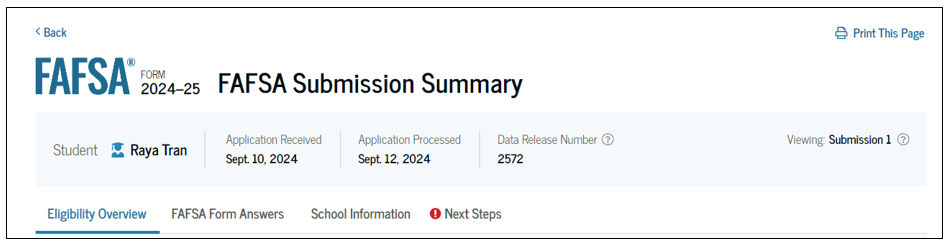 5
Once processed, the data you submitted will also be sent to all the schools you included on your FAFSA.
Some schools may contact you, but others may not. If a school you’re interested in hasn’t contacted you within a few weeks, call the financial aid office to verify they’ve received your information.
A college must have your processed data before they can offer you any financial aid. Some colleges may require that you’ve been approved for admission at their school before offering financial assistance.
If you’d like to add another school code after you’ve received your FAFSA Submission Summary, log in to your FAFSA at FAFSA.gov and edit your FAFSA.
Follow Up
Your Information
Tell Me About the FAFSA
6
In order for the financial aid office to be able to award you aid, your FAFSA must be fully processed – not only by Federal Student Aid’s automated system, but also by different offices at your college.
If your FAFSA was selected for verification, all additional documentation must also be provided, reviewed and approved.
These requirements are based on federal and state law.
Your patience is greatly appreciated by everyone involved in the process.
Follow Up
An Important Note
Tell Me About the FAFSA
7
College staff know exactly how to guide you from here. Be sure to ask questions about anything you have on your mind.
Some common offices to contact during your first year are:
Admission
Financial Aid
Registrar (Enrollment)
Bursar (Financial Services)
Student Housing & Parking
Student Life Center
Follow Up
Ask the Experts
Tell Me About the FAFSA
8